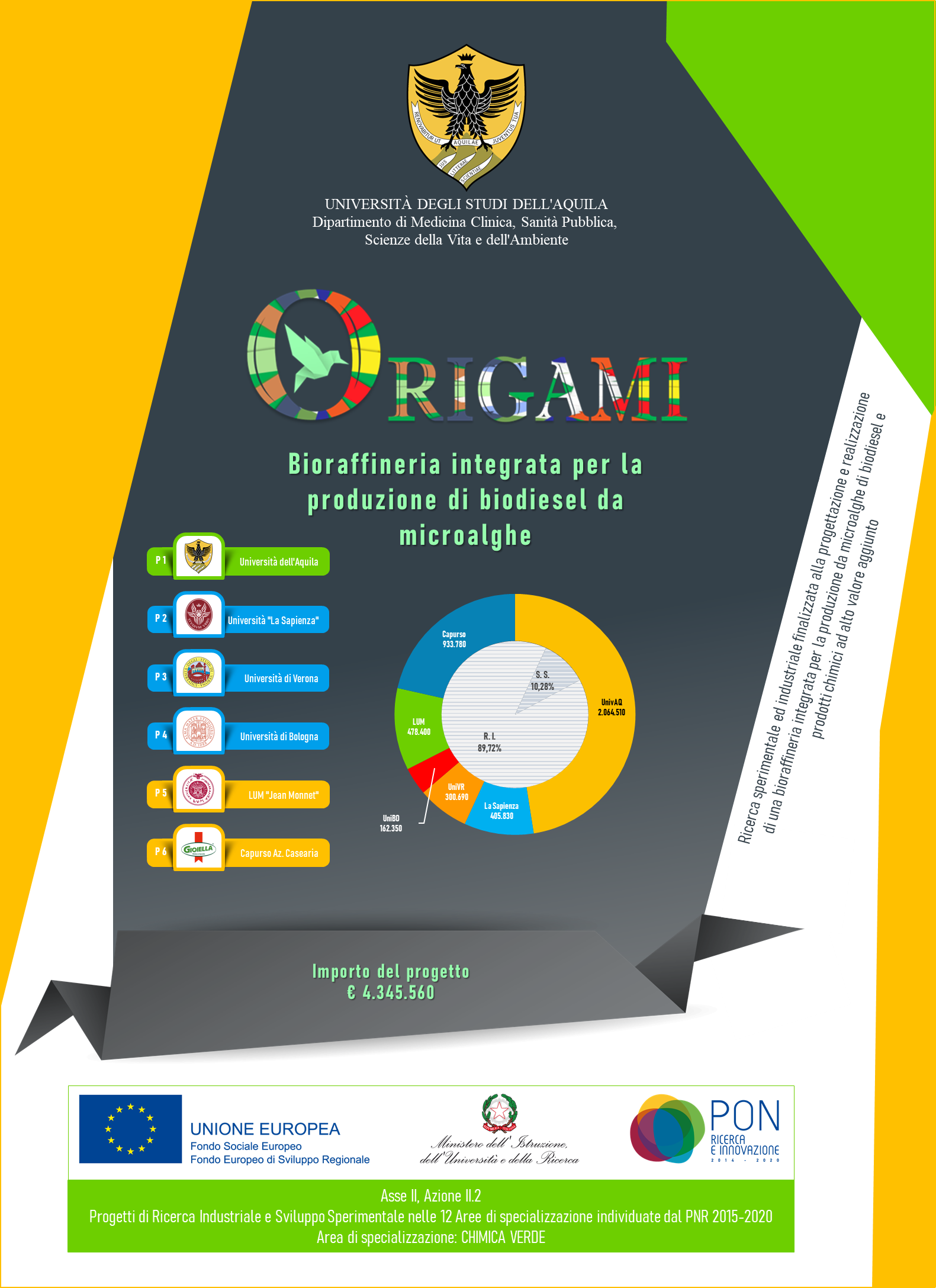 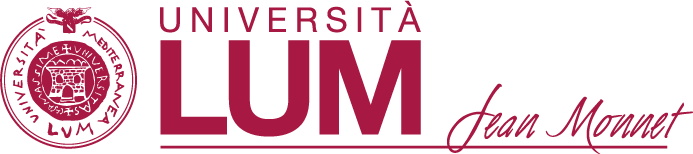 Codice Progetto: ARS01_00881